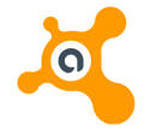 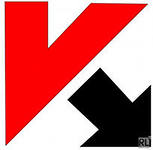 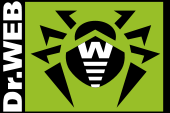 «Антивирусные программы»
Учитель информатики 
Мурашова Татьяна Юрьевна
Содержание
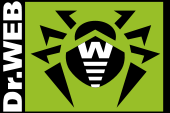 Dr. Web
История создания Dr. Web
Характерные особенности Dr. Web
Антивирус Каспе́рского
Функции Касперского
Avast
Основные функции антивируса Avast
Тесты и награды
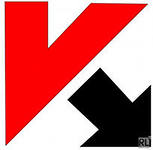 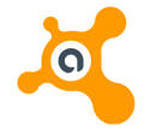 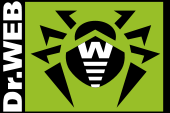 Dr. Web
Dr. Web (читается как Доктор Веб) — семейство антивирусов, предназначенных для защиты от почтовых и сетевых червей, файловых вирусов, троянских программ, стелс-вирусов, полиморфных вирусов, бестелесных вирусов, макровирусов, вирусов, поражающих документы MS Office, скрипт-вирусов, шпионского ПО, программ-похитителей паролей, клавиатурных шпионов, программ платного дозвона, рекламного ПО, потенциально опасного ПО, хакерских утилит, программ-люков, программ-шуток, вредоносных скриптов и других вредоносных объектов, а также от спама, скаминг-, фарминг-, фишинг-сообщений и технического спама. Разрабатывается компанией Доктор Веб.
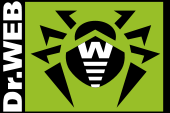 История создания Dr. Web
История разработки антивируса Игоря Данилова начинается с 1991 года, а под маркой Dr. Web антивирусы разрабатываются и распространяются с 1994 года.
1992 год — создание первой версии антивирусной программы Spider’s Web. В ней была впервые реализована идея выполнения кода программ в эмуляторе процессора для поиска неизвестных вирусов.
1993 год — участие программы Spider’s Web на международной выставке CeBIT.
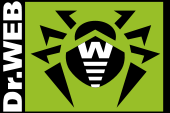 История создания Dr. Web
1994 год — начало продаж антивируса Doctor Web.  Появились вирусы-мутанты, названные позже полиморфными вирусами, которые не смогла определять программа Aidstest.
1995 год — демонстрация Антивирусного комплекта DSAV 2.0. В комплект входит антивирус Doctor Web.
История создания Dr. Web
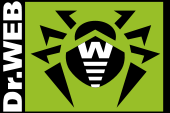 1996 год — дебют программы Dr. Web  на сравнительном тестировании полифагов, проводимом журналом Virus Bulletin, более чем впечатляющий — как по уровню знания полиморфных вирусов, так и по качеству эвристического анализатора. 
1997 год — впервые российская антивирусная программа (Dr. Web) вошла в тройку лучших антивирусов мира по результатам тестирования журнала Virus Bulletin. Выходит бета-версия Dr. Web для Novell NetWare.
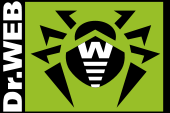 История создания Dr. Web
1998 год — выход Dr. Web 4.0. Изменена архитектура и алгоритм работы программы. 
1999 год — Dr. Web для Windows 95/98/NT получает первую награду VB100 в тестах журнала Virus Bulletin. Выход коммерческой версии Dr. Web для Windows 95/98/NT. В Dr. Web впервые реализована проверка памяти виртуальных машин в среде Windows NT.
2000 год — Dr. Web получил сертификат соответствия Минобороны РФ. Резко увеличена частота выхода обновлений вирусной базы — до нескольких раз в час.
2001 год — заключено соглашение с компанией Яндекс. С этого момента все письма, проходящие через почтовую систему Яндекс, проверяются с помощью решений Dr. Web.
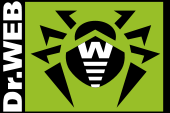 История создания Dr. Web
2002 год — создание антивирусных фильтров Dr. Web для почтовых серверов CommuniGate Pro. Выпуск первой бета-версии Dr. Web для Unix с уникальной на тот момент функцией — лечением файлов на лету. Выпуск программы SpIDer Mail — уникальной на тот момент программы для проверки входящей почты.
2007 год — открыто публичное тестирование сервиса Dr.Web AV-Desk, на базе которого интернет-провайдеры предоставляют своим абонентам услугу «Антивирус Dr. Web».
2008 год — появление антивирусного пакета Dr. Web Security Space. Впервые реализован новый компонент для проверки HTTP-трафика — Dr. Web SpIDer Gate.
2009 год — начало бета-тестирования антивирусного продукта Dr. Web Security Space Pro. Отличается от Dr. Web Security Space наличием сетевого экрана.
2010 год — выпуск первого в России антивируса под ОС Android — Dr.Web для Android.
Характерные особенности Dr. Web
Характерной особенностью антивируса Dr. Web является возможность установки на зараженную машину. В процессе установки производится сканирование памяти и файлов автозагрузки, перед сканированием производится обновление вирусной базы. При этом выпуски обновлений вирусных баз производятся с периодичностью в несколько часов и менее.
Origins Tracing — алгоритм несигнатурного обнаружения вредоносных объектов, который дополняет традиционные сигнатурный поиск и эвристический анализатор, даёт возможность значительно повысить уровень детектирования ранее неизвестных вредоносных программ.
Характерные особенности Dr. Web
Dr. Web Shield — механизм борьбы с руткитами, реализованный в виде драйвера компонент антивирусного сканера, обеспечивает доступ к вирусным объектам, скрывающимся в глубинах операционной системы.
Fly-code — эмулятор нового с динамической трансляцией кода, реализующий механизм универсальной распаковки вирусов, защищённых от анализа и детектирования одним или цепочкой новых и/или неизвестных упаковщиков, крипторов и дропперов.
Характерные особенности Dr. Web
поддержка большинства существующих форматов упакованных файлов и архивов, в том числе многотомных и самораспаковывающихся архивов. На данный момент имеется поддержка около 4000 видов различных архивов и упаковщиков.
обновления вирусных баз производятся немедленно по мере выявления новых вирусов, до нескольких раз в час. Разработчики антивирусного продукта отказались от выпуска обновлений вирусных баз по какому-либо графику, поскольку вирусные эпидемии не подчиняются таковым.
Характерные особенности Dr. Web
компактная вирусная база и небольшой размер обновлений. Одна запись в вирусной базе позволяет определять десятки, в ряде случаев тысячи подобных вирусов.
кроссплатформенность — используется единая вирусная база и единое ядро антивирусного сканера.
возможность полноценной работы сканера без инсталляции, что позволяет использовать антивирус для лечения зараженных систем с использованием носителей в режиме только для чтения.
обнаружение и лечение сложных полиморфных, шифрованных вирусов и руткитов.
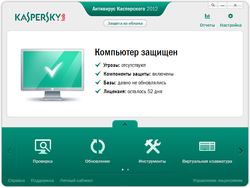 Антивирус Каспе́рского
антивирусное программное обеспечение, разрабатываемое Лабораторией Касперского. Предоставляет пользователю защиту от вирусов, троянских программ, шпионских программ, руткитов, adware, а также неизвестных угроз с помощью проактивной защиты
Функции Касперского
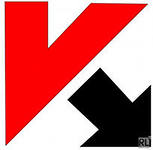 Базовая защита
Предотвращение угроз
Восстановление системы и данных
Защита конфиденциальных данных
Удобство использования
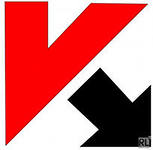 Базовая защита
Защита от вирусов, троянских программ и червей
Защита от шпионских и рекламных программ
Проверка файлов в автоматическом режиме и по требованию
Проверка почтовых сообщений 
Проверка интернет-трафика 
Защита интернет-пейджеров 
Проактивная защита от новых вредоносных программ
Проверка Java- и Visual Basic-скриптов
Защита от скрытых битых ссылок
Постоянная проверка файлов в автономном режиме
Постоянная защита от фишинговых сайтов
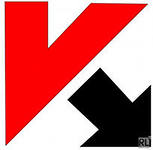 Предотвращение угроз
Поиск уязвимостей в ОС и установленном ПО
Анализ и устранение уязвимостей в браузере Internet Explorer
Блокирование ссылок на зараженные сайты
Распознавание вирусов по способу их упаковки
Глобальный мониторинг угроз
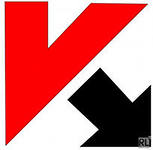 Восстановление системы и данных
Возможность установки программы на зараженный компьютер
Функция самозащиты программы от выключения или остановки
Восстановление корректных настроек системы после удаления вредоносного ПО
Наличие инструментов для создания диска аварийного восстановления
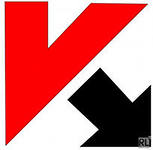 Защита конфиденциальных данных
Блокирование ссылок на фишинговые сайты
Защита от всех видов кейлоггеров
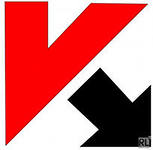 Удобство использования
Автоматическая настройка программы в процессе установки
Готовые решения (для типичных проблем)
Наглядное отображение результатов работы программы
Информативные диалоговые окна для принятия пользователем обоснованных решений
Возможность выбора между простым (автоматическим) и интерактивным режимами работы
Круглосуточная техническая поддержка
Автоматическое обновление баз
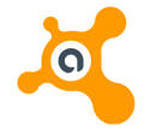 Avast
— антивирусная программа для операционных систем Windows, Linux, Mac OS, а также для КПК на платформе Palm, Android и Windows CE. Разработка компании AVAST Software, основанной в 1991 году в Чехии. Главный офис компании расположен в Праге. Для дома выпускается в виде нескольких версий: платной (Pro и Internet Security) и бесплатной (Free) для некоммерческого использования. Также существуют версии для среднего и большого бизнеса (Business Protection и Business Protection Plus) и версии для серверов (File Server Security и Email Server Security). Продукт сертифицирован ICSA Labs.
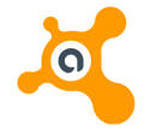 Основные функции антивируса
Резидентный антивирусный сканер, работа осуществляется независимыми модулями («экранами»)
Эвристический анализ. Обычно эффективен против скрытых в системе руткитов.
Удаление шпионского программного обеспечения с компьютера.
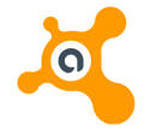 Основные функции антивируса
Проверка компьютера на вирусы во время показа экранной заставки.
Проверка компьютера на вирусы во время запуска, до полной загрузки операционной системы.
Связь с учётной записью пользователя на официальном сайте avast!. Появилась с седьмой версии.
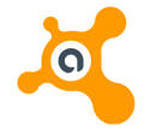 Основные функции антивируса
Автоматическая песочница (AutoSandbox). Позволяет запускать подозрительные приложения в изолированной от остальной системы среде, но только для тех приложений, которые, по мнению avast!, считаются подозрительными. 
Игровой режим, в котором сообщения антивируса не отображаются.
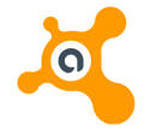 Основные функции антивируса
Возможность установки пароля на изменение настроек программы.
Возможность делать резервные копии настроек. Появилась с седьмой версии.
Функция формирования ежемесячного отчёта по безопасности. Можно также выполнить и вручную. Появилась с шестой версии.
Многоязычный интерфейс, поддержка 44 языков.
Полностью локализованное справочное руководство.
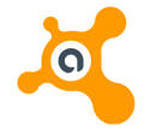 Тесты и награды
2006 год — Trust Award от the Secure Computing Readers как лучший антивирус.
Август 2008 года — Advanced+ по рейтингу независимой тестовой компании AV-Comparatives.
Февраль 2010 года — высшая награда the Platinum Performance Award от информационно-аналитического центра Anti-Malware как самый быстрый антивирусный монитор.
Декабрь 2010 года — VB100 award от британского журнала Virus Bulletin.
2010 год — avast! попал в десятку самых часто загружаемых программ на CNET Downloads и находился на втором месте.